Les 1
Ik kan toveren
Doel van de les:
> Ik kan op basis van de titel en afbeeldingen een voorspelling doen over het thema van het
   boek en wat het schrijfdoel van de auteur is.
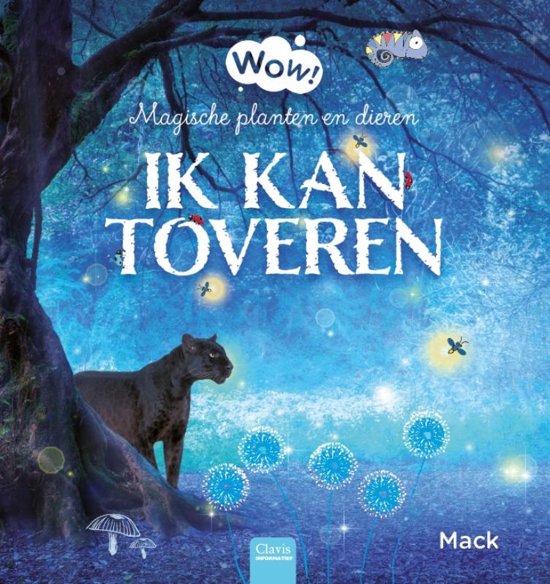 Copyright ©Success for All. Alle rechten voorbehouden
Les 1
Ik kan toveren
Stap 1: Voorspellen
Team	Kom tot een teamantwoord

	5 minuten
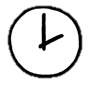 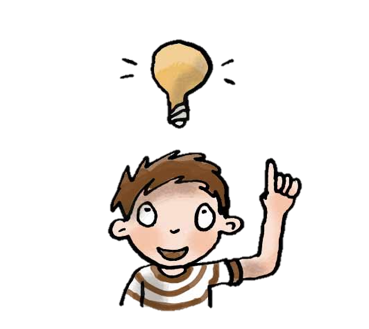 Copyright ©Success for All. Alle rechten voorbehouden
les 1
Ik kan toveren
Stap 2: Woorden van de week
mysterieus
de truc
de cellen
de magiër
de nectar
de bestuiving
de weerhaakjes
zinken
flikkeren
de larven
de tentakels
de organismen
Zelf	Schrijf de woorden in je werkschrift


	15 minuten


Klaar?	Klaaropdrachten
	Woordbon schrijven
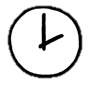 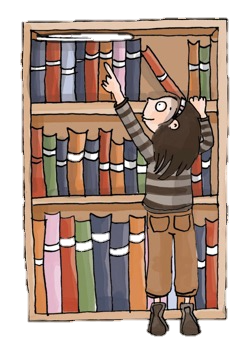 Copyright ©Success for All. Alle rechten voorbehouden
Les 1
Ik kan toveren
Stap 3: Lezen en verhelderen
Stap 4: Verhelderen met je maatje
Praatplaat	Bladzijde 8 en 9

Voorlezen	Bladzijde 7 en 10

Zelf	Lees bladzijde 12 en 13
		
	10 minuten

Klaar?	Schrijf een woordbon
	Klaaropdracht les 1
Maatje	Memo’s bespreken
	Moeilijke woorden overhoren
		
	5 minuten
	
Maatje	Duolezen bladzijde 12 en 13
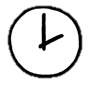 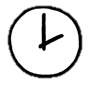 Stap 5: Verhelderen met team
Team	Woorden verhelderen
	bladzijde 12 en 13

	5 minuten
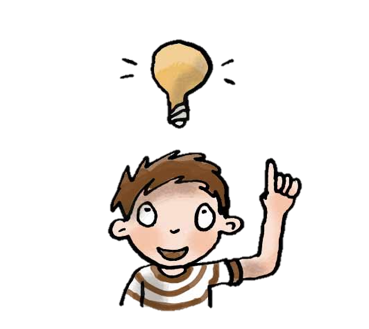 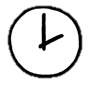 Copyright ©Success for All. Alle rechten voorbehouden
Les 1
Ik kan toveren
Stap 6: Terugblik en vooruitblik
Terugblik
> Samenwerken
> Voorspellen
> Woorden van de week
> Lezen en verhelderen
> Punten en feedback

Vooruitblik
> Samenvatten
> Woorden van de week
> Lezen en verhelderen
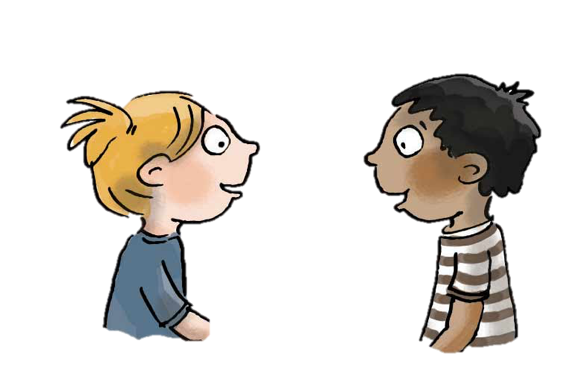 Copyright ©Success for All. Alle rechten voorbehouden
Les 2
Ik kan toveren
Doel van de les:
> Ik kan belangrijke details van de sleutelwoorden terugvinden in de tekst en deze benoemen.
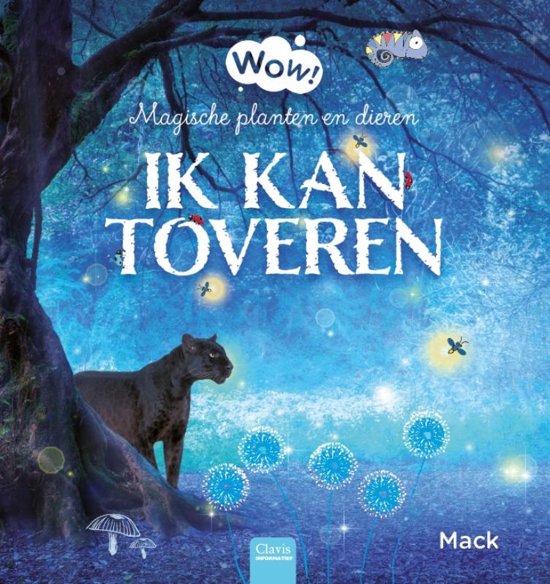 Copyright ©Success for All. Alle rechten voorbehouden
Les 2
Ik kan toveren
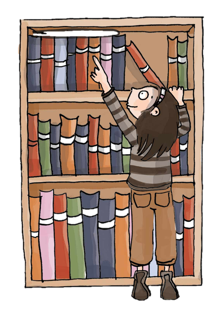 Stap 1:	Woorden van de week



Stap 2:	Samenvatten



Stap 3:	Lezen en verhelderen
Maatje	Bespreken woorden 5 t/m 8

Klaar?	Klaaropdrachten
Team	Teamantwoord / ideeënboom

	5 minuten
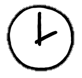 Praatplaat	bladzijde 14 en 15
Voorlezen	bladzijde 16

Zelf	Lees bladzijde 18 en 19

	10 minuten

Klaar?	Klaaropdrachten
	Schrijf een woordbon
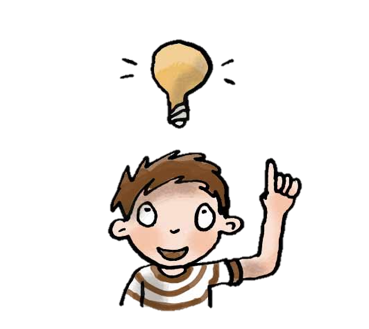 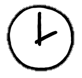 Copyright ©Success for All. Alle rechten voorbehouden
Les 2
Ik kan toveren
Stap 4: Verhelderen met je maatje
Stap 6: Terugblik en vooruitblik
Maatje	Memo’s bespreken
	Moeilijke woorden overhoren
			
	5 minuten

Maatje	Duolezen bladzijde 18 en 19
Terugblik
> Woorden van de week
> Samenvatten / ideeënboom
> Lezen en verhelderen
> Punten en feedback

Vooruitblik
> Woorden van de week
> Lezen en verhelderen
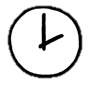 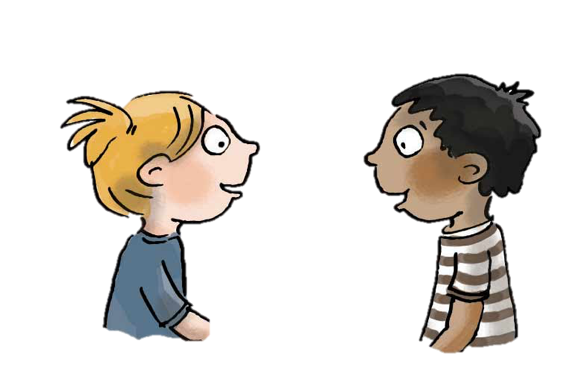 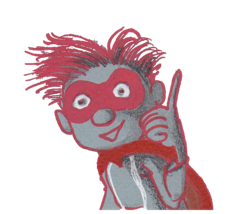 Stap 5: Verhelderen met team
Team	Woorden verhelderen
	Bladzijde 18 en 19
	
	5 minuten
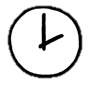 Copyright ©Success for All. Alle rechten voorbehouden
Les 3
Ik kan toveren
Doel van de les:
> Ik ken de betekenis van de woorden van de week.
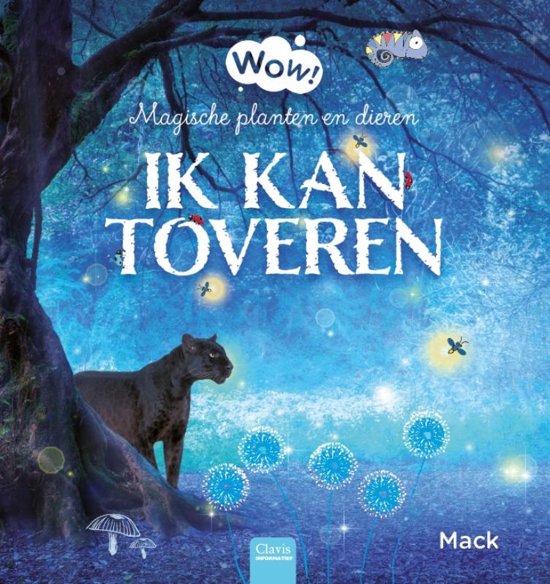 Copyright ©Success for All. Alle rechten voorbehouden
Les 3
Ik kan toveren
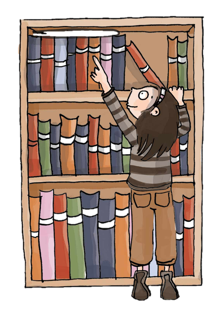 Stap 1:	Woorden van de week



Stap 2:	Lezen en verhelderen









Stap 3:	Verhelderen met je maatje
Maatje	Bespreken woorden 9 t/m 12

Klaar?	Klaaropdrachten
Praatplaat	Bladzijde 20 en 21
Voorlezen	Bladzijde 22

Zelf	Lees bladzijde 24 en 25

	10 minuten

Klaar?	Klaaropdrachten
	Schrijf een woordbon
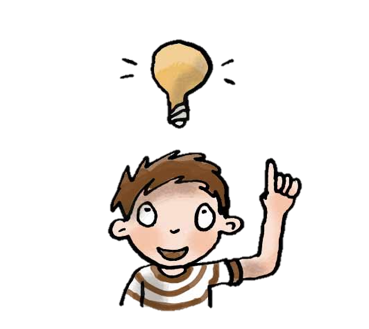 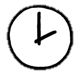 Maatje	Memo’s bespreken
	Moeilijke woorden overhoren
			
Klaar?	Schrijf een woordbon / klaaropdrachten
Copyright ©Success for All. Alle rechten voorbehouden
Les 3
Ik kan toveren
Stap 5: Terugblik en vooruitblik
Stap 4: Duolezen en verhelderen met team
Zelf	Kopieerblad 
	
	10 minuten

Terugblik
> Woorden van de week
> Lezen en Verhelderen
> Punten en feedback

Vooruitblik
> Toets
Maatje	Duolezen	
	bladzijde 24 en 25
	
	10 minuten 

Team	Woorden verhelderen
	bladzijde 24 en 25

	5 minuten
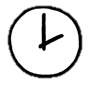 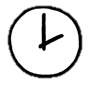 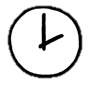 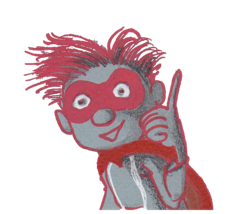 Copyright ©Success for All. Alle rechten voorbehouden
Les 4
Ik kan toveren
Doel van de les:
> Ik kan informatie uit een tekst halen.
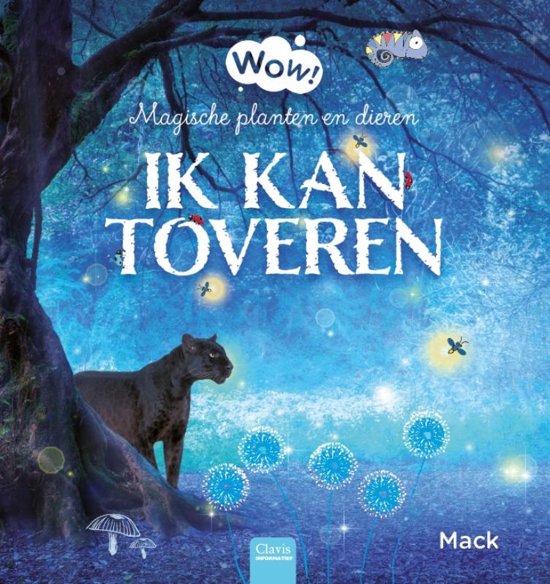 Copyright ©Success for All. Alle rechten voorbehouden
Les 4
Ik kan toveren
Stap 1:	Woorden van de week 





Stap 2:	Toets
Zelf	Oefenen voor de toets

	5 minuten
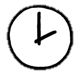 Voorlezen	Bladzijde 28

Zelf	Lees bladzijde 30 en 31 en maak de 	toetsvragen

	30 minuten

Klaar?	Oefen de woordrijtjes
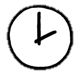 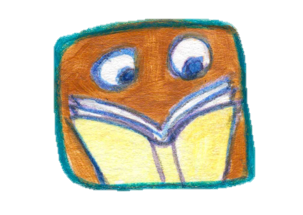 Copyright ©Success for All. Alle rechten voorbehouden
Les 4
Ik kan toveren
Stap 3: Terugblik en vooruitblik
Terugblik
> Toets
> Punten en feedback

Vooruitblik
> Schrijfopdracht
> Team van de week
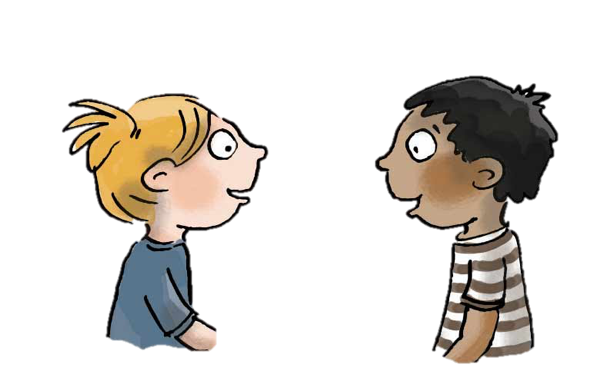 Copyright ©Success for All. Alle rechten voorbehouden
Les 5
Ik kan toveren
Doel van de les:
> Ik kan een dierenpaspoort over een dier maken met behulp van de informatie uit het boek.
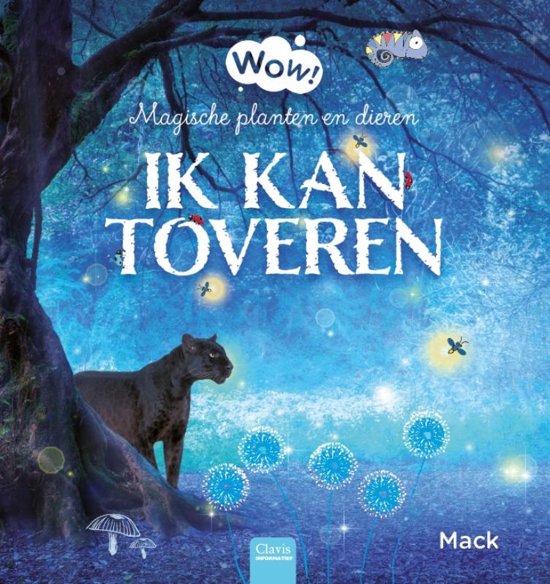 Copyright ©Success for All. Alle rechten voorbehouden
Les 5
Ik kan toveren
Stap 1: Schrijfopdracht
Zelf	Netversie kopieerblad

	10 minuten

Klaar?	Tekening bij de tekst
	Oefen de woordrijtjes
Zelf	Gebruik de afvinklijst in je 	werkschrift 
	Schrijf je kladversie

 	10 minuten

Maatje	Bespreek de tekst
	Verbeter de tekst
                                                10 minuten
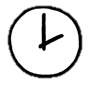 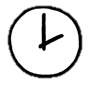 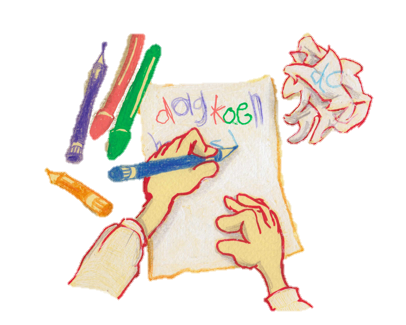 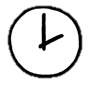 Copyright ©Success for All. Alle rechten voorbehouden
Les 5
Ik kan toveren
Stap 2: Terugblik en vooruitblik
Terugblik
> Woordbonnen
> Schrijfopdracht
> Samenwerken
> Punten en feedback
> Team van de week


Vooruitblik
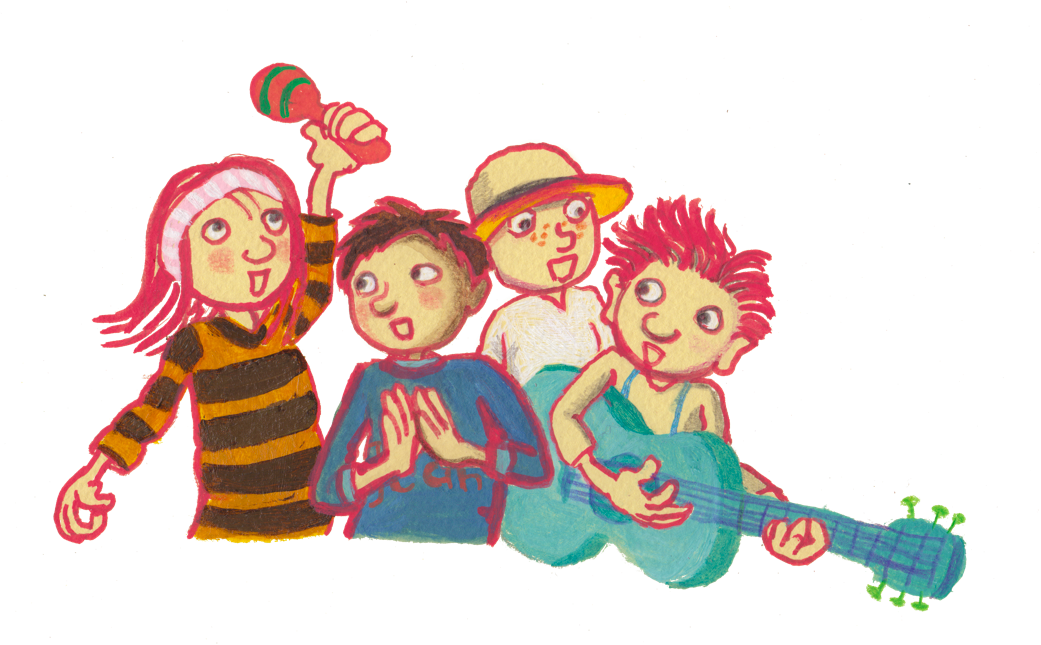 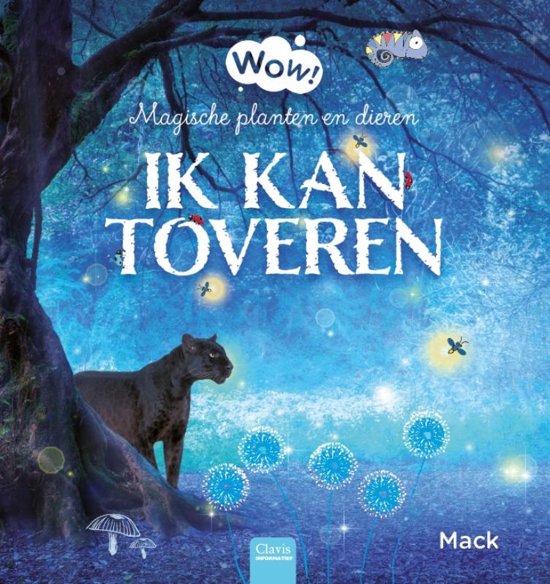 Copyright ©Success for All. Alle rechten voorbehouden